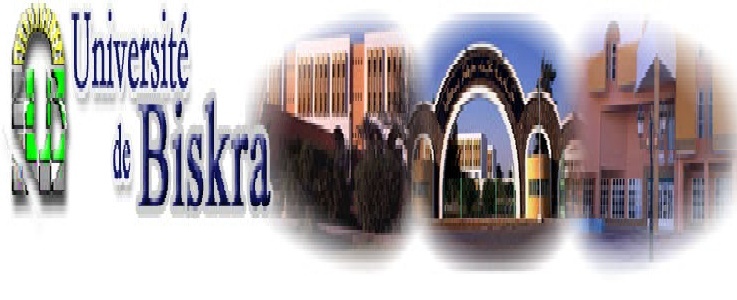 الجمهــورية الجزائــرية الديمقــراطية الشعبيـــة
République Algérienne Démocratique et Populaire
وزارة التعليــم العــالي و البحــث العلمـي
Ministère de l’Enseignement Supérieur et de la Recherche Scientifique  
جــامعة محــمد خيضــر – بسكرة –
كــلية العلــوم الاقتصــادية و التجــارية و علــوم التسييــر
قســـم علـــوم التسييــر
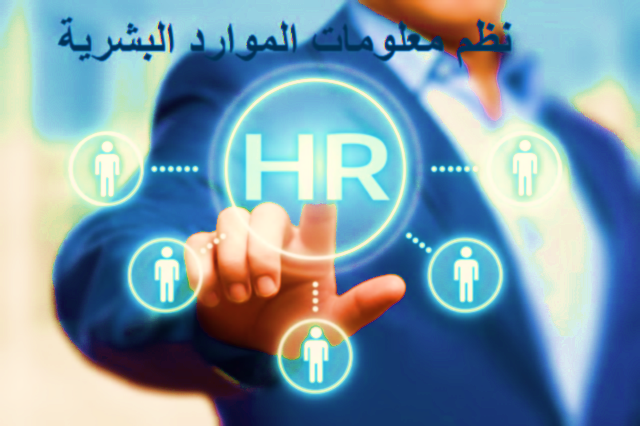 جبيرات سناء
اعداد الدكتورة :
عناصر المحاضرة الثانية:
المعلومات و المفاهيم المرتبطة بها
البيانـــــــــات ( Donnée)
تشير الى الوصف الاولي لمجموعة من الوقائع و الاحداث  دون أي سياق أو تنظيم.، وتكون اما نوعية ( كأن نقول اللون الازرق) أو كمية ( كأن نقول 20درجة مئوية)

يحصل عليها بأدوات قياس طبيعية ( الحواس) أو مصنوعة من قبل الانسان( الآلات)
المعلومات ( information):
ملاحظة هامة: نفس المعلومة يمكن أن تكون لها أكثر من معنى حسب نموذج التفسير المرتبط بها 
عندما نقول 20درجة مئوية:
-البيان: اسم حدث يأخذ قيمة مشفرة ، فدرجة الحرارة هو الاسم و 20 هي القيمة المشفرة
- المعلومات : تفسير لبيان أو لبيانات في سياق محدد: فحسب المثال 20درجة مئوية يكون الجو باردا لأصحاب الجنوب ، ونفس هذه الدرجة يكون الجو ساخنا لأصحاب الشمال
المعرفة (connaissance)
المعرفة أكثر من مجرد تراكم بعض المعلومات، إنها تكمن فیما یفهمه الأفراد من تلك المعلومات،، وترجمة كل ذلك إلى فعل أو اتخاذ قرار معین.
 هي معلومات ذات  قيمة ، تنشأ من العقل البشري الذي تشمل التفكير والتوليف وسياق معين
.
العلاقة بين المفاهيم المرتبطة بالمعلومات
تستمد فكرة نموذج Neil Fleming على أن :    مجموعة البيانات لا تشكل معلومات
                                                     مجموعة المعلومات لا تشكل معرفة 
                                                              مجموعة المعارف ليست الحكمة
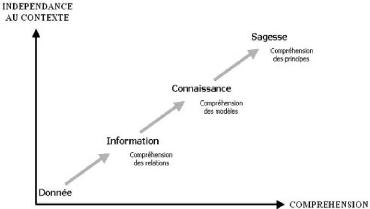 المعلومـــــة: عامــــل حيــــــــــــــوي
أداة لتدعيم عمليات التسيير:  كل عملية تسيير هي مزيج من الأنشطة و القرارات ـ حيث كل عملية تحتاج الى موارد معلوماتية لتنفيذها
أداة للاتصال: يتجسد ذلك من خلال الدور الذي تلعبه في التنسيق بين مختلف الأنشطة للمنظمة.
أداة لتدعيم معارف الأفراد: تتحول المعلومات النافعة الى معارف فردية تمكن من تطوير ذكاء المنظمة
أداة لتشكيل روابط مع المحيط : تمكن المعلومات من التعرف على الاحداث و التطورات الاي تطرأ على بيئة عمل المنظمة و التي من الممكن أن تؤثر عليها , و بالتالي فإنها تحاول من خلالها الحصول على المعلومات للتكيف مع الأوضاع الجديدة.
جودة المعلومات ( Qualité de l’information):
هي مفهوم يرتبط على نحو وثيق باحتياجات المستخدم 
هي مقياس يستخدم لمعرفة مدى مناسبة المعلومات للجهات الطالبة لها .
هي مفهوم متعدد الابعاد
كمفهوم عام : 
جودة المعلومات تعد مؤشر على نجاحها في نقل المعاني المقصودة ،  وتعني معلومات مطابقة    للاستعمال  من قبل المستخدمين
السؤال  الأول الذي يطرح هنا :     لماذا الجودة في المعلومات ؟
الخطر المادي: حيث أن المعلومة التي تخطئ في تنفيذ الاجراءات يمكن أن تؤدي إلى نتائج بشرية و مادية مؤسفة.
الخطر المالي: حيث أن المعلومة غير الدقيقة يمكن أن ينجم عنها توقف للمبيعات.
-الخطر القانوني: إذ أن المؤسسة التي تغير من شروط البيع أو خصائص المنتجات دون التبليغ عن هذه التغيرات يمكن ان تتعرض إلى ملاحقات-
خطر السمعة: إذ أن المعلومات ذات الجودة الضعيفة يمكن أن تسيء إلى مصداقية المؤسسة و صورتها الجادة.
أما السؤال الثاني فهو : كيف نقيس جودة المعلومات ؟